อุดมศึกษาไทยกับการเข้าสู่ประชาคมอาเซียน
วิจารณ์ พานิช
เสนอในโครงการอบรมให้ความรู้  เรื่อง  อุดมศึกษาไทยกับการเข้าสู่ประชาคมอาเซียน  ม. พายัพ  ๙  ม.ค. ๕๕
การนำเสนอ
โดยผู้ไม่เชี่ยวชาญ  ไม่เคยลงมือปฏิบัติ
๓ ภาคของการนำเสนอ
ภาคทำความเข้าใจ AC
ภาคปฏิบัติ 
ลปรร. แทรกอยู่ตลอดเวลา
ภาคทำความเข้าใจ ASEAN Community
สมาชิกของประชาคมอาเซียน
อินโดนีเซีย
มาเลเซีย
ฟิลิปปินส์
สิงคโปร์
ไทย
บรูไน ดารุสซาลาม
เวียดนาม
ลาว
เมียนม่า
กัมพูชา
One Vision, One Identity, One Community
วัตถุประสงค์ของอาเซียน
ส่งเสริมความเข้าใจอันดีระหว่างประเทศสมาชิก
ธำรงสันติภาพ เสถียรภาพ ความมั่นคง
เสริมสร้างเศรษฐกิจและความอยู่ดีกินดีของประชาชน
พัฒนาสังคมและวัฒนธรรม
ส่งเสริมความร่วมมือกับภายนอกและองค์การระหว่างประเทศ
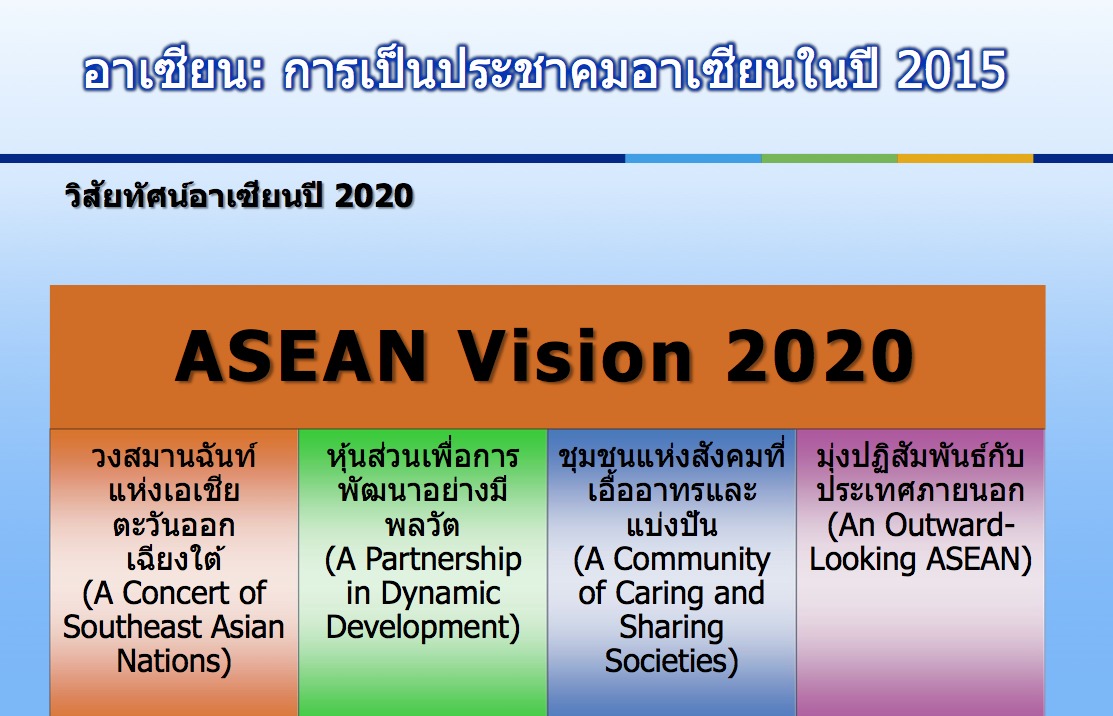 Ref. พินิติ รัตนานุกูล
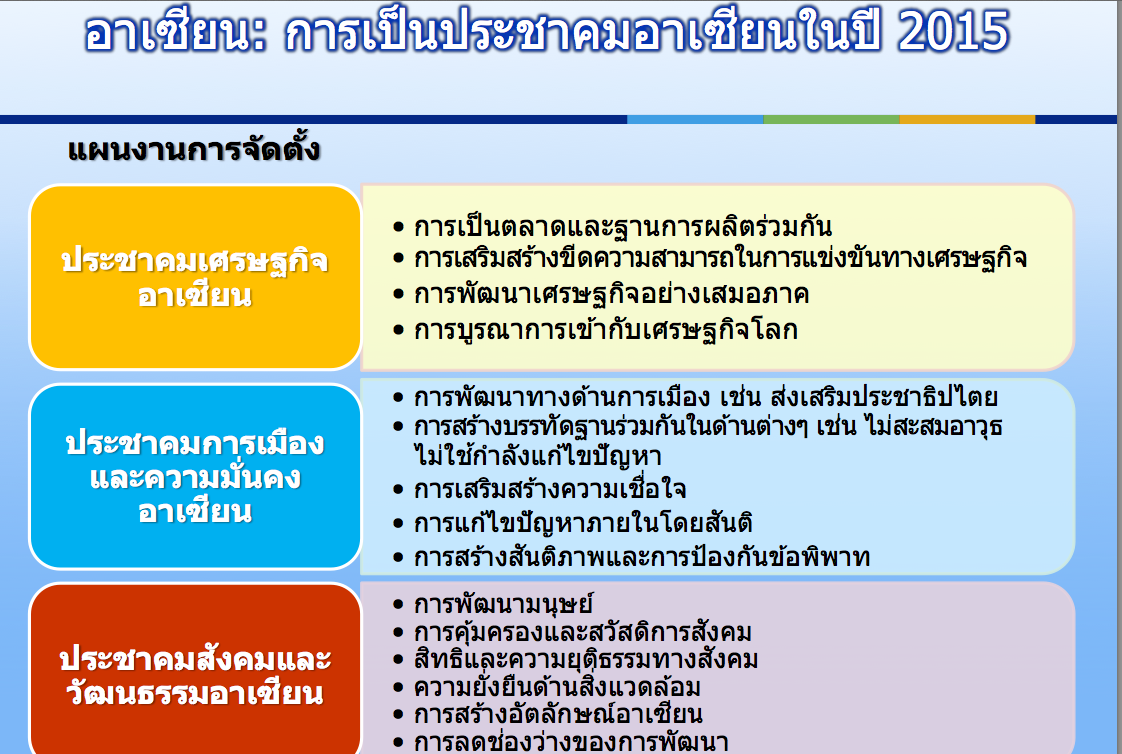 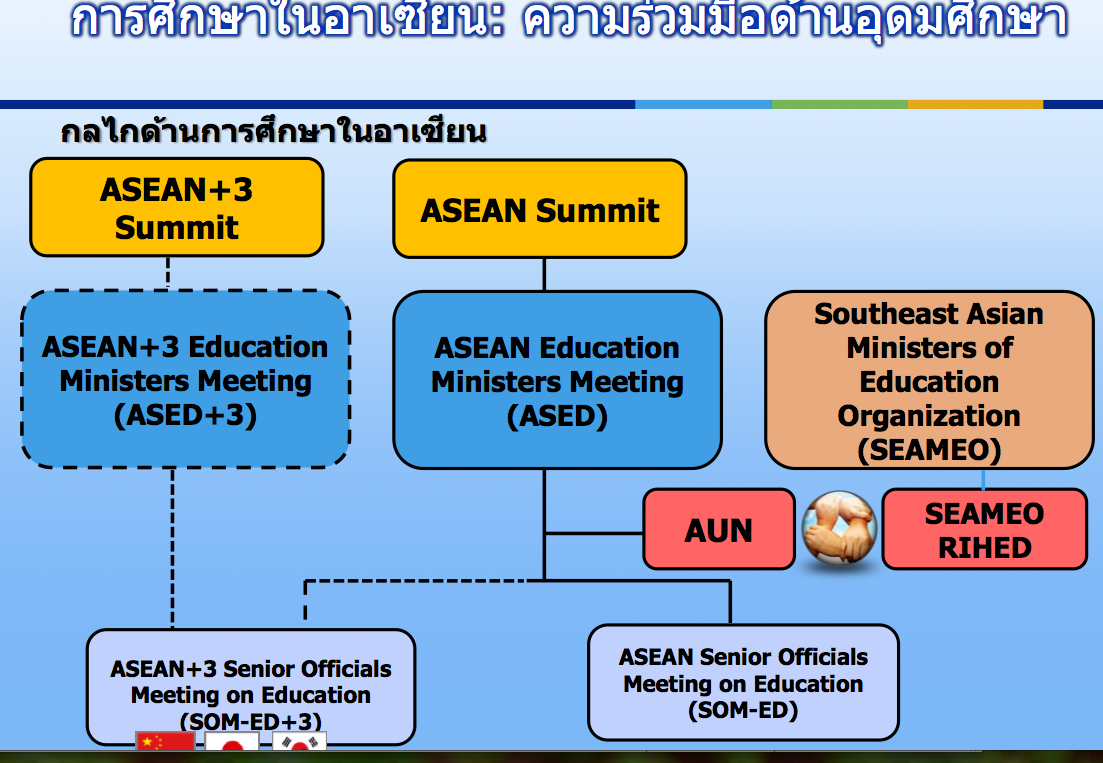 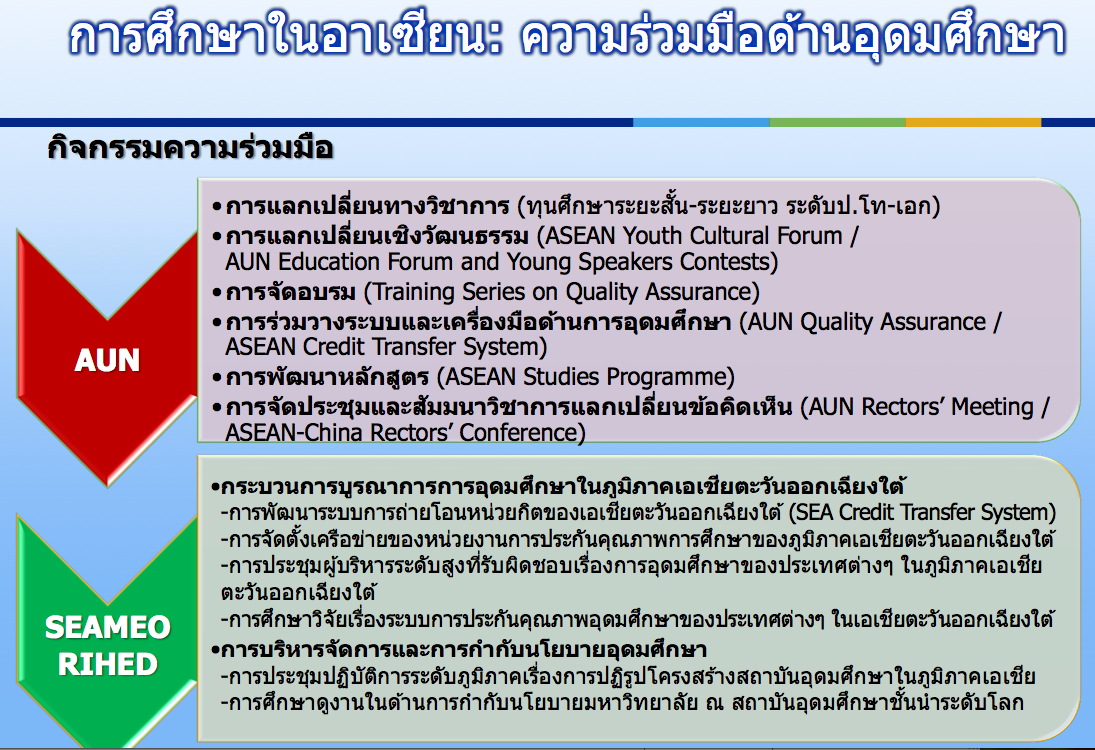 ความร่วมมือด้านอุดมศึกษา
AUN (ASEAN University Network)
SEAMEO  RIHED (South East Asian Minister of Education Organization  Regional Centre for Education and Development) 
ASAIHL (Association of Southeast Asian Institutions of Higher Learning)
กิจกรรมของ SEAMEO-RIHED
บูรณาการการอุดมศึกษาใน SEA 
ระบบการถ่ายโอนหน่วยกิต
เครือข่ายหน่วยงานประกันคุณภาพ กศ.
ประชุมผู้บริหารระดับสูง
วิจัยระบบประกันคุณภาพอุดมศึกษา
การจัดการและกำกับนโยบายอุดมศึกษา
ประชุมปฏิบัติการเรื่องปฏิรูปโครงสร้างอุดมศึกษา
การศึกษาดูงานด้านการกำกับนโยบายมหาวิทยาลัย
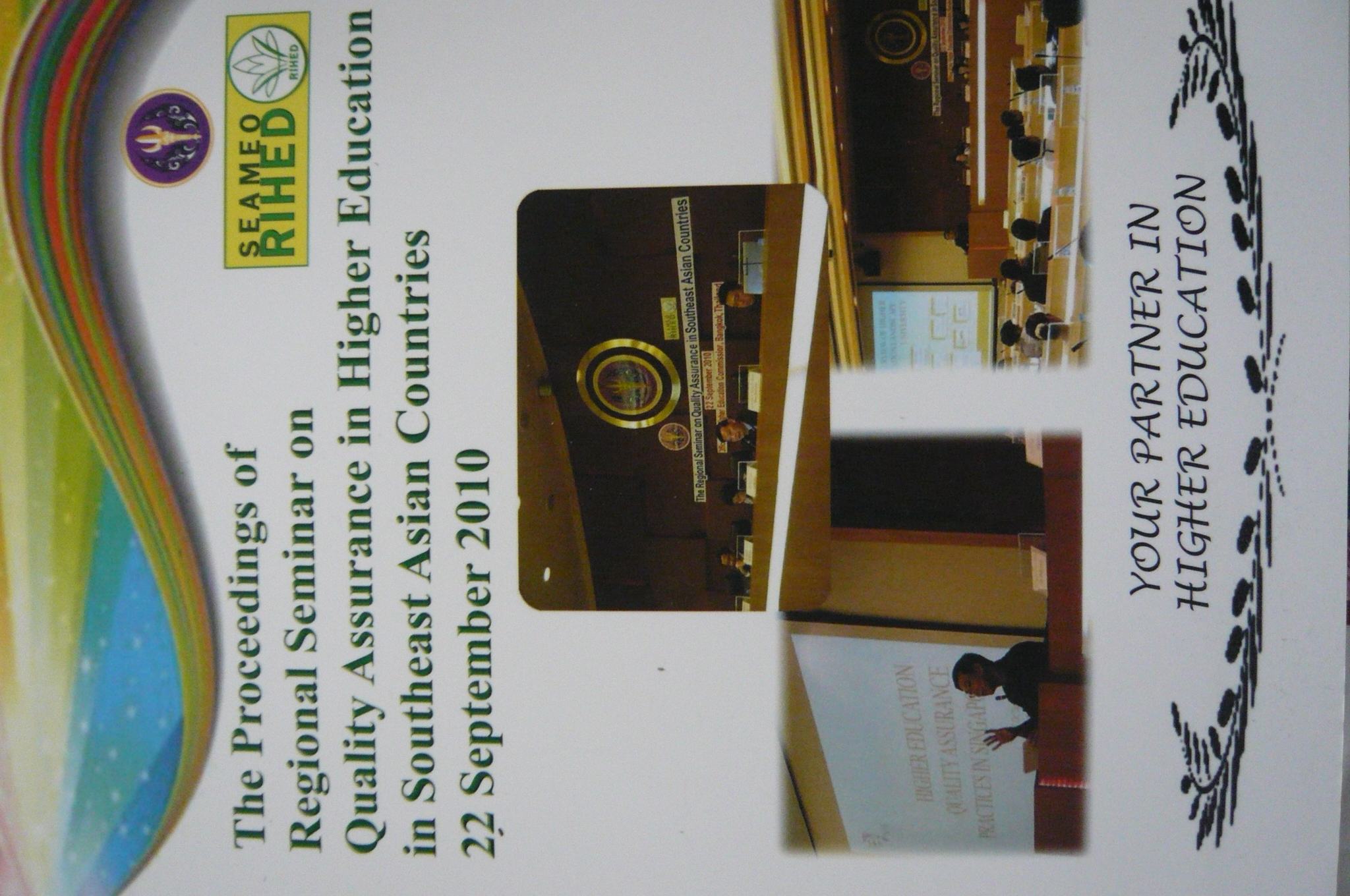 รศ. ดร.เสาวคนธ์ 
รัตนวิจิตราศิลป์
Association of Southeast Asian Institutions of Higher Learning
เป็นสมาคม
แหล่งข้อมูล
โอกาสหารือกัน
แลกเปลี่ยน อจ., นศ.
บริการคำแนะนำ 
สร้างความสัมพันธ์
ยกย่องผลงานเด่น
ดร. นินนาท
โอฬารวรวุฒิ
เลขาธิการ
ปฏิญญาชะอำ หัวหิน 2552
http://www.ryt9.com/s/mfa/734180 
การศึกษาอยู่ในทั้ง ๓ เสา
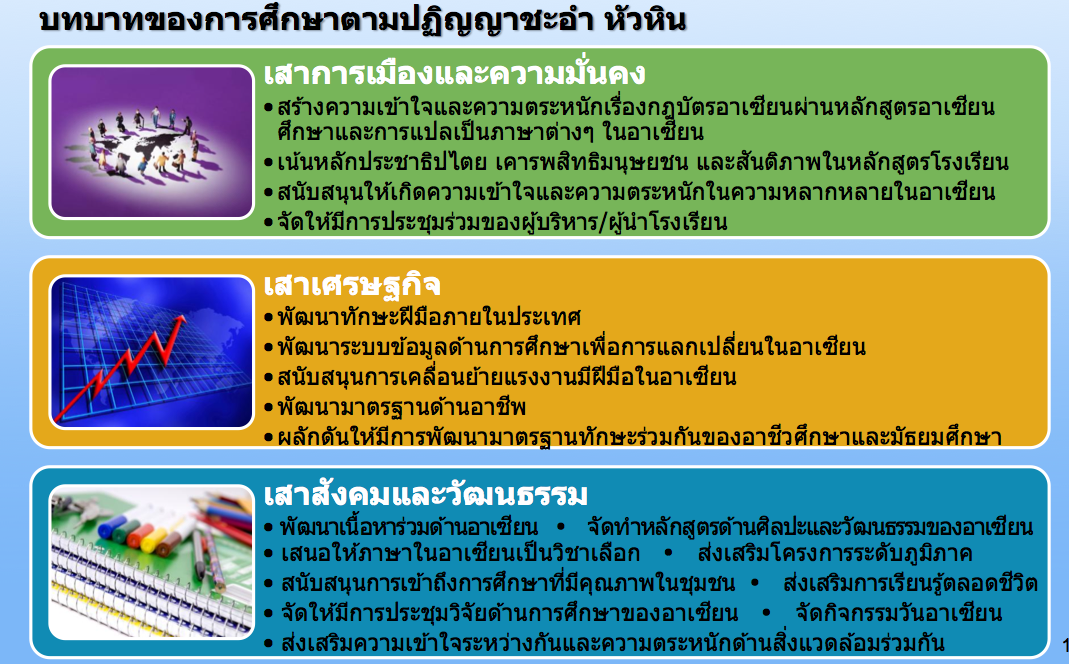 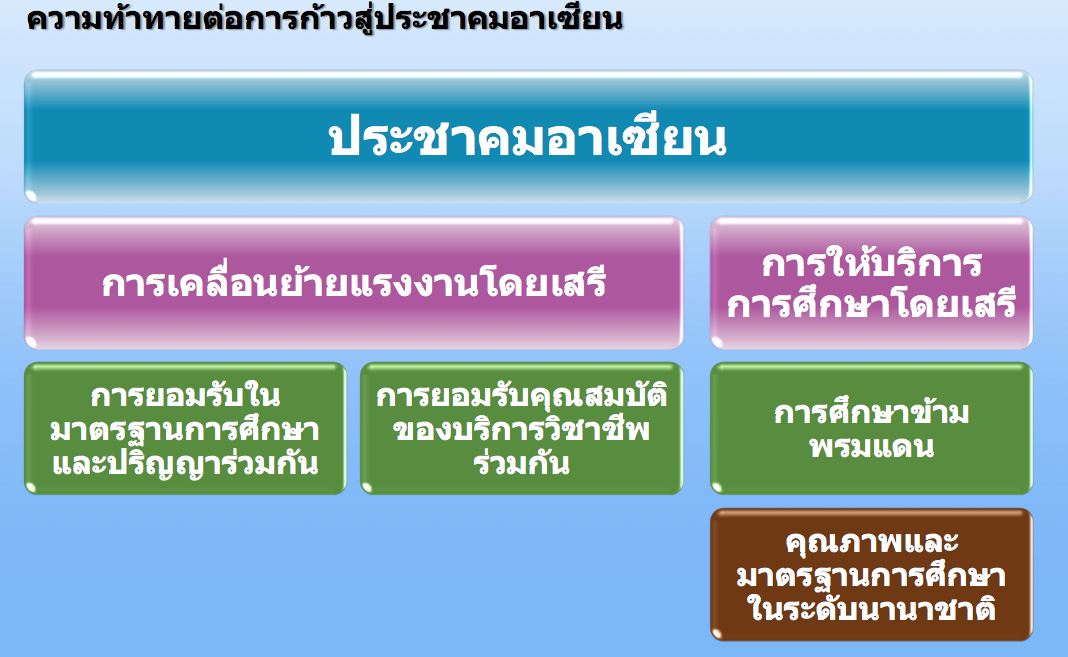 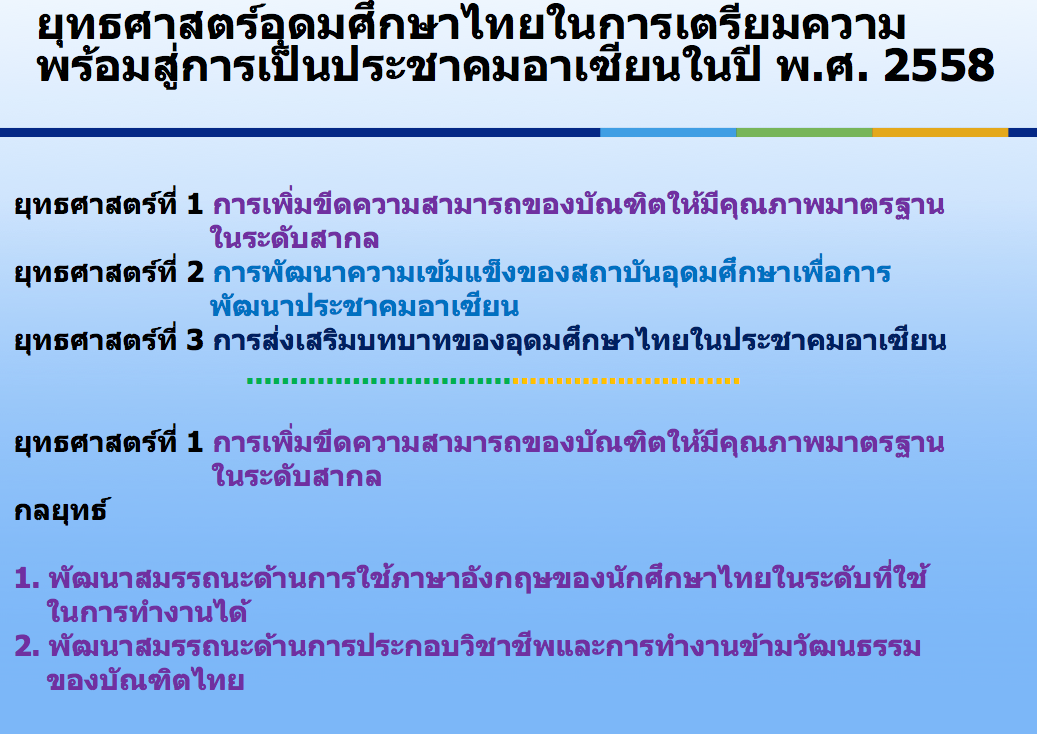 สกอ. : เอกสารการเตรียมความพร้อมอุดมศึกษาไทยเพื่อรองรับการเป็นประชาคมอาเซียน และการเปิดเสรีการค้าบริการด้าน
อุดมศึกษาในปี พ.ศ. ๒๕๕๘   http://www.inter.mua.go.th/main2/news_detail.php?id=134
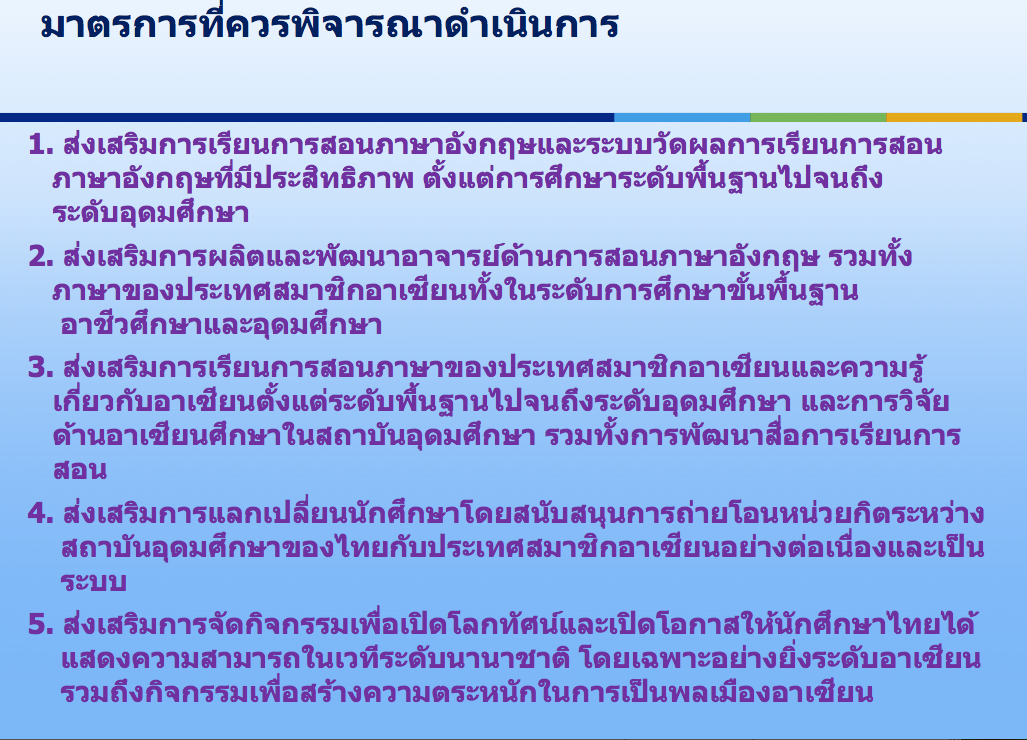 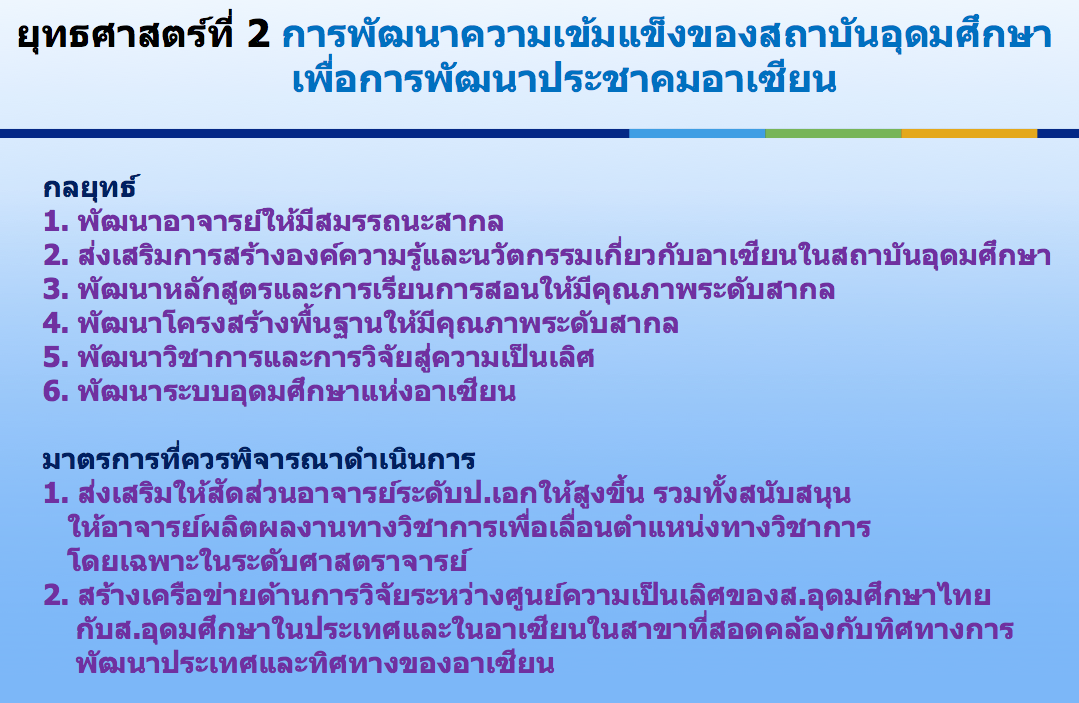 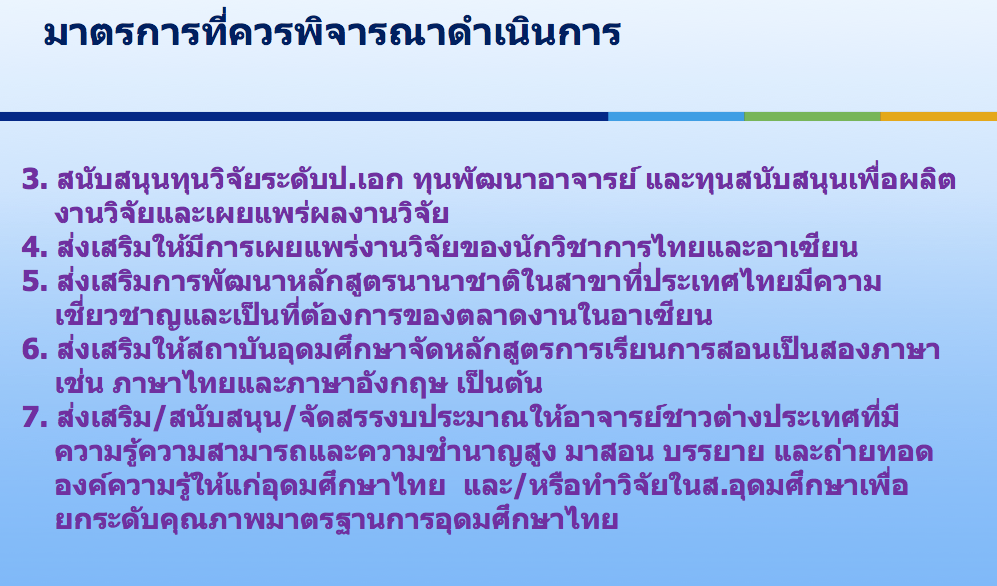 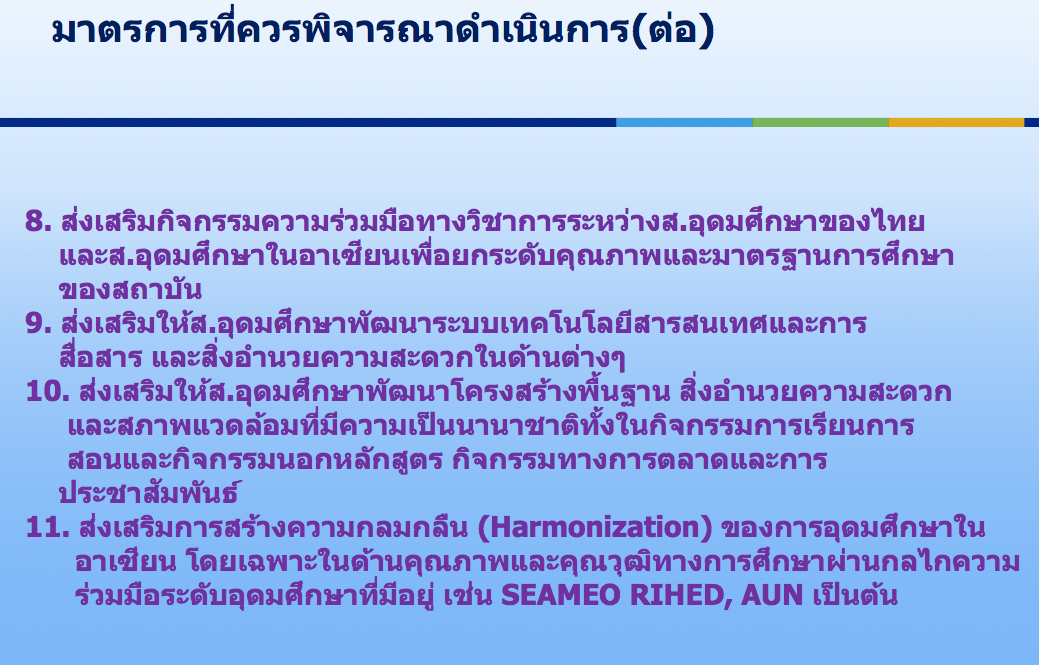 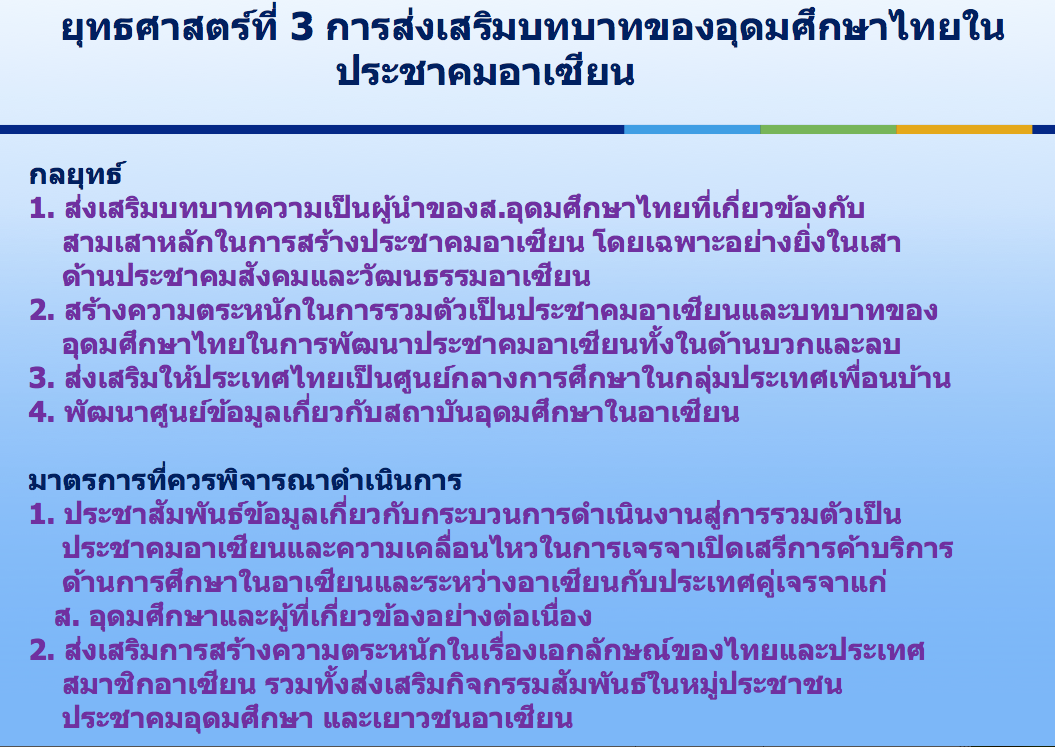 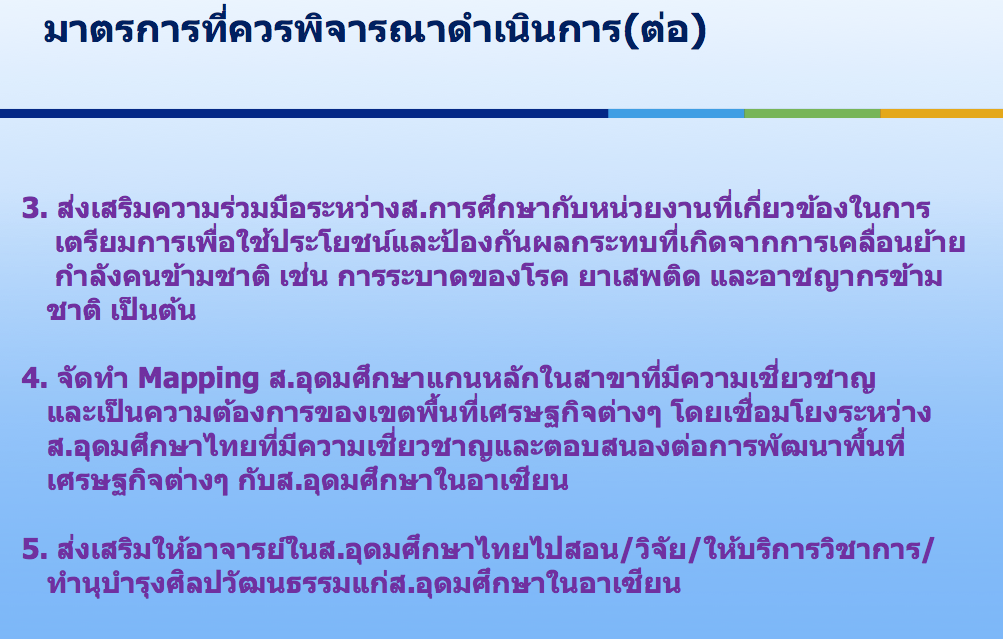 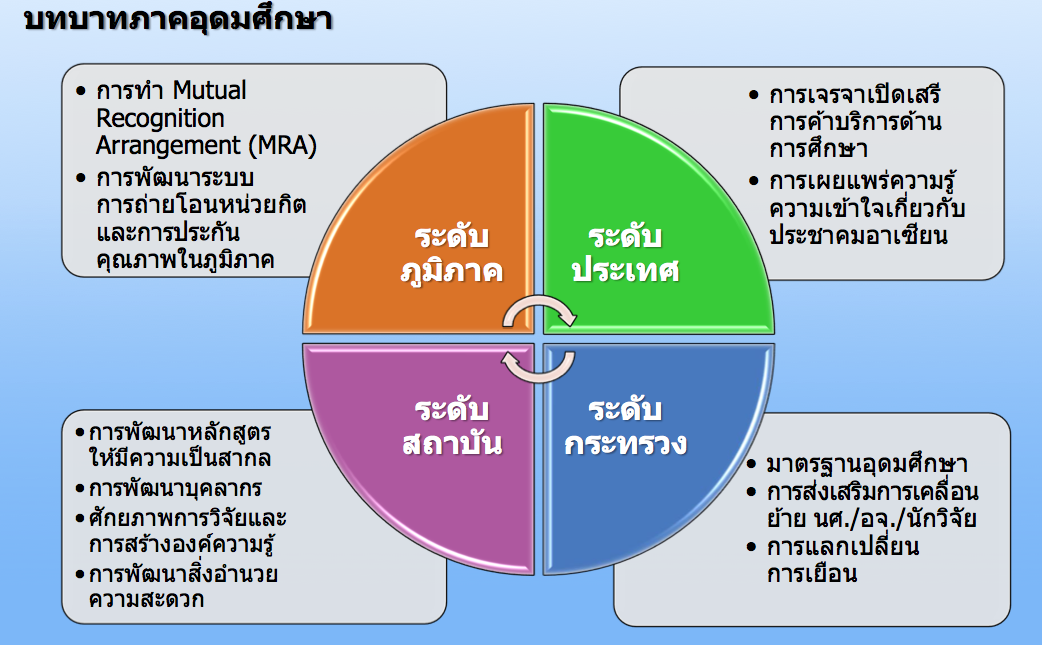 ภาคปฏิบัติ
หามหาวิทยาลัยบัดดี้ใน ๒ - ๓ ประเทศ
เพื่อความร่วมมือ/แลกเปลี่ยน หลากหลายด้าน  ระยะยาว
เพื่อยกระดับคุณภาพ ตามเป้าหมายและยุทธศาสตร์ของมหาฯ 
เพื่อการเรียนรู้ทั้งของ นศ. และ อจ. 
ขอคำแนะนำช่วยเหลือจากหน่วยงานที่เกี่ยวข้อง
หลักสูตรและการเรียนรู้
มาตรฐานและกรอบคุณภาพร่วม เพื่อการแลกเปลี่ยน นศ. และเทียบโอนหน่วยกิต
ปฏิรูปการเรียนการสอน สู่ 21st Century Learning   จัดหลักสูตรแบบ Competency-Based 
เน้นเรียนแบบ PBL  อาจารย์ทำหน้าที่ coach / facilitator 
เน้นสอบความคิด การประยุกต์ใช้ความรู้ ทักษะ (skills, competencies) ตามที่กำหนด
เพื่อให้ นศ. เป็นที่ต้องการในการแลกเปลี่ยน
ขยายโลกทัศน์
จากแคบ / local & national  สู่กว้าง / global & regional
จากคิดแคบอยู่ภายในมหาฯ  สู่ คิดเพื่อ/โยงสู่ ชุมชน สังคม
Think & Act both Locally & Globally (Regionally) 
เพื่อขยายศักยภาพ
21st Century Learning
Beyond Teaching
Beyond Content 
Beyond Knowledge
Beyond Textbooks
Beyond Classroom 
Beyond Schools / Universities 
No more teacher / lecturer
21st Century Skills
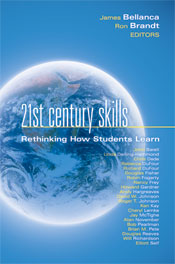 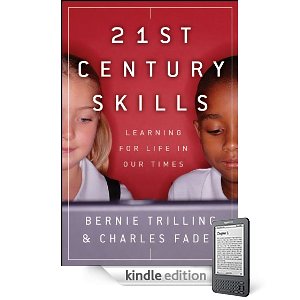 คุณภาพของระบบการเรียนรู้
ต้องไปให้ถึง
21st Century Skills
Transformative Learning (จาก informative & formative) 
มี Change Agent Skills, Leadership
ความเป็นพลเมือง
ความจริงของศตวรรษที่ ๒๑
สังคม/โลก เปลี่ยน
เด็กเปลี่ยน
ทักษะที่ต้องการในการดำรงชีวิตเปลี่ยน
การเรียนรู้ต้องเปลี่ยน
สอนไม่ได้ผล ต้องเรียน
ครูต้องไม่เน้นสอน เน้นออกแบบการเรียนรู้ เน้นสร้างแรงบันดาลใจ เน้นเป็นโค้ช ไม่ใช่ผู้สอน
21st Century Student Outcomes & Support Systems
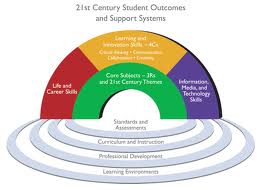 Learning & Innovation Skills
Core Subjects & 21st Century Themes
Life & Career Skills
Information, Media, & Technology Skills
Standards & Assessments
Curriculum & Instruction
Professional Development
Learning Environment
http://gotoknow.org/blog/thaikm/tag/21st Century Skills
3Rs + 7Cs
+ 2L
Reading, ‘Riting, ‘Rithmetics
Critical thinking & problem solving
Creativity & innovation
Collaboration, teamwork & leadership
Cross-cultural understanding
Communication, information & media literacy ( 2 – 3 ภาษา)
Computing & media literacy
Career & learning self-reliance
Change
Learning
Leadership
21st Century Learning
Teach less, Learn more
Beyond subject matters
Student-directed Learning
Collaborative (> Competitive) 
Team (>Individual) Learning 
Learning by Doing : PBL (Project-Based Learning)  
New paradigm of evaluation : beyond standard, evaluate team, open (not secret) approach
PBL Multinational Team & Contest
จัดโดย ?SEAMEO RIHED 
ตั้งหัวข้อ  ระบุเงื่อนไข  กำหนดเวลาให้เสนอแนวคิด เพื่อคัดเลือกเป็นทีมเข้าร่วม
๑ ทีม  ๔ คน  ๔ ประเทศ  ทำงานร่วมมือกันผ่าน internet  ร่วมมือกับบริษัท ไอที (เช่น Oracle / ThinkQuest)
มี อจ. ที่ปรึกษาประเทศละคน ที่ติดต่อกันผ่าน ไอที เช่นกัน  
ขอการสนับสนุนรางวัลจากงบ CSR ของบริษัทข้ามชาติในอาเซียน
หมุนเวียนประเทศจัด Event นำเสนอผลงานและตัดสินรางวัล
นำคลิปการเสนอผลงานขึ้น YouTube
เรียนความเป็นนานาชาติโดยไม่ต้องไป ตปท.  ไม่ต้องจ้างอจ. ต่างประเทศ
More on 21st Century Learning
www.gotoknow.org/blogs/posts/460184 
การเรียนรู้แบบใหม่ เป็นพื้นฐานให้ นศ./บัณฑิต องอาจใน อาเซียน/โลก
นศ. ทุกคนได้ไปเรียนต่างประเทศอย่างน้อย ๑ เทอม  ใน ม. อื่นในประเทศอย่างน้อย ๑ เทอม 
PBL จากโจทย์ในชีวิตจริง  สู่วิจัย  และเป็นงานบริการสังคม
การวิจัย
กำหนดให้ชัดว่าจะเด่น discovery research หรือ implementation research
จัดการงานวิจัยตามเป้าหมาย & ยุทธศาสตร์ 
เชื่อมโยงสู่ชุมชน พื้นที่ สัมมาชีพ ชีวิตจริง
ตีพิมพ์เผยแพร่อย่างมีคุณภาพ
เชื่อมโยงสู่ อาเซียน / โลก   ผ่านความร่วมมือหลากหลายแบบ
เชื่อมโยงสู่การเรียนรู้ และบริการวิชาการ
Synergistic Functions
สามภารกิจเป็นหนึ่งเดียว
Learning by Doing   ร่วมกับภาคชีวิตจริง
ภารกิจที่สี่คือหัวใจ
การทำนุบำรุงศิลปะและวัฒนธรรม ภาคขยายความ
สู่ศีลธรรม คุณธรรม จริยธรรม   ความเชื่อมั่นในความดี การทำดี  การทำเพื่อผู้อื่น
ทักษะชีวิต  ความขยัน อดทน ประหยัด ซื่อสัตย์ 
เรียนรู้แบบบูรณาการอยู่ในการปฏิบัติ  ใน เรียน - วิจัย - บริการ
ปลูกฝังเป็นคุณค่า ความเชื่อ คุณธรรมประจำใจ
เปลี่ยนวัฒนธรรมการทำงาน
จากต่างคนต่างทำ เป็นทำและเรียนรู้เป็นทีม  เรียกว่า PLC – Professional Learning Community
ตั้งเป้าใหญ่ เป้าย่อย  อจ./บุคลากร เข้าร่วมทีม PLC  
มหาวิทยาลัยรับจดทะเบียน PLC   และส่งเสริมให้มี PLC ครบด้าน
มีทรัพยากรสนับสนุน   และรับจดทะเบียน SCS (Success Case Story)  นำมาจัด SSS (Success Story Sharing) 
ส่งเสริมการสร้างผลงานวิชาการแบบ Implementation Research - ผลงานวิชาการรับใช้สังคม
สรุป
ทั้งใช้ AC เป็นเครื่องมือสู่เป้าหมายของเราเอง   ใช้เป็นเครื่องมือสร้างการเปลี่ยนแปลง
และใช้การทำงานสนอง AC เป็นลู่ทางหาความร่วมมือ 
ทำงานเชิงรุกเพื่อเข้าสู่ 
       21st Century
      AC
ขอบคุณ
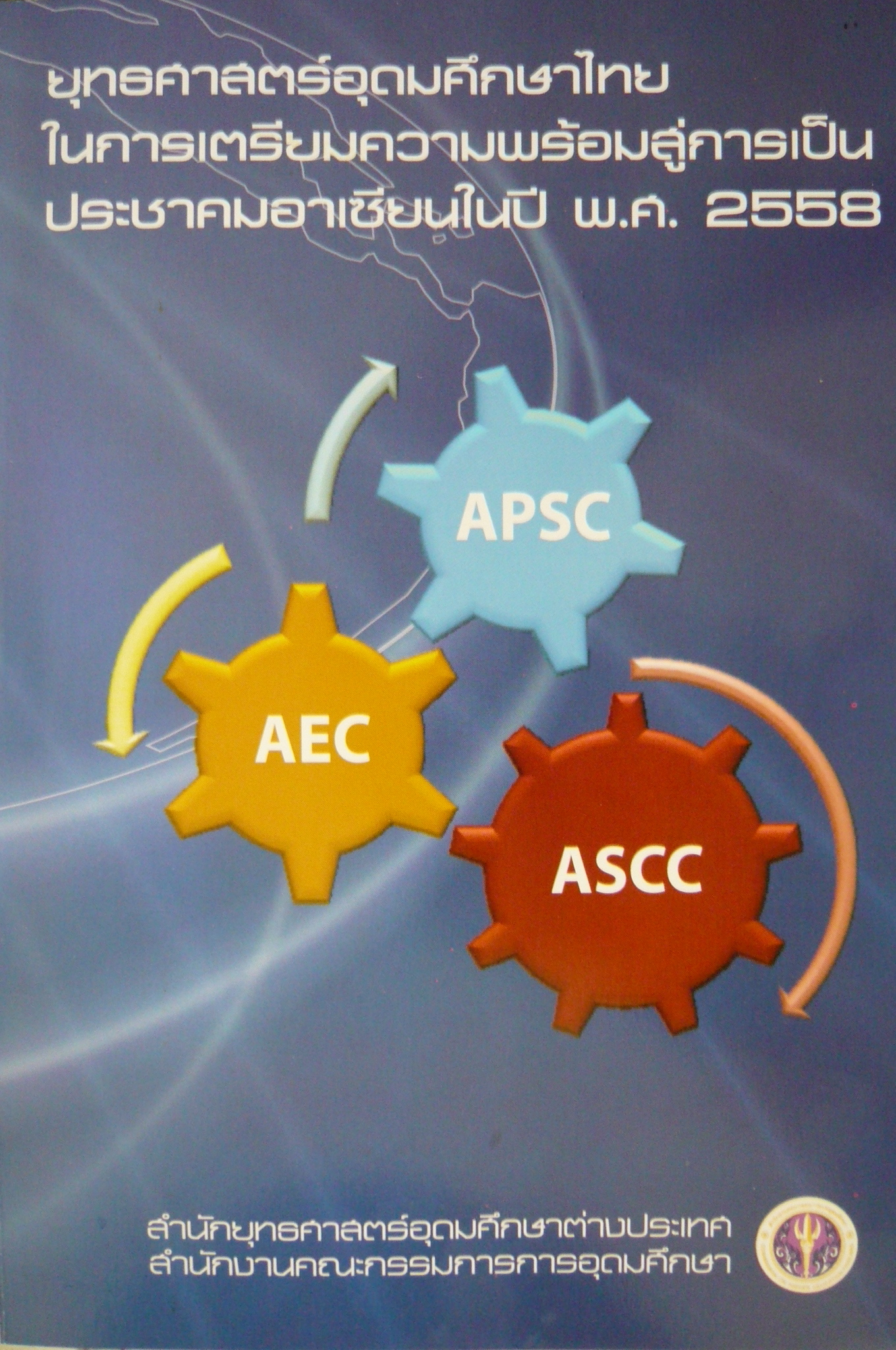 รศ. ดร. พินิติ รัตนานุกูล
สกอ.